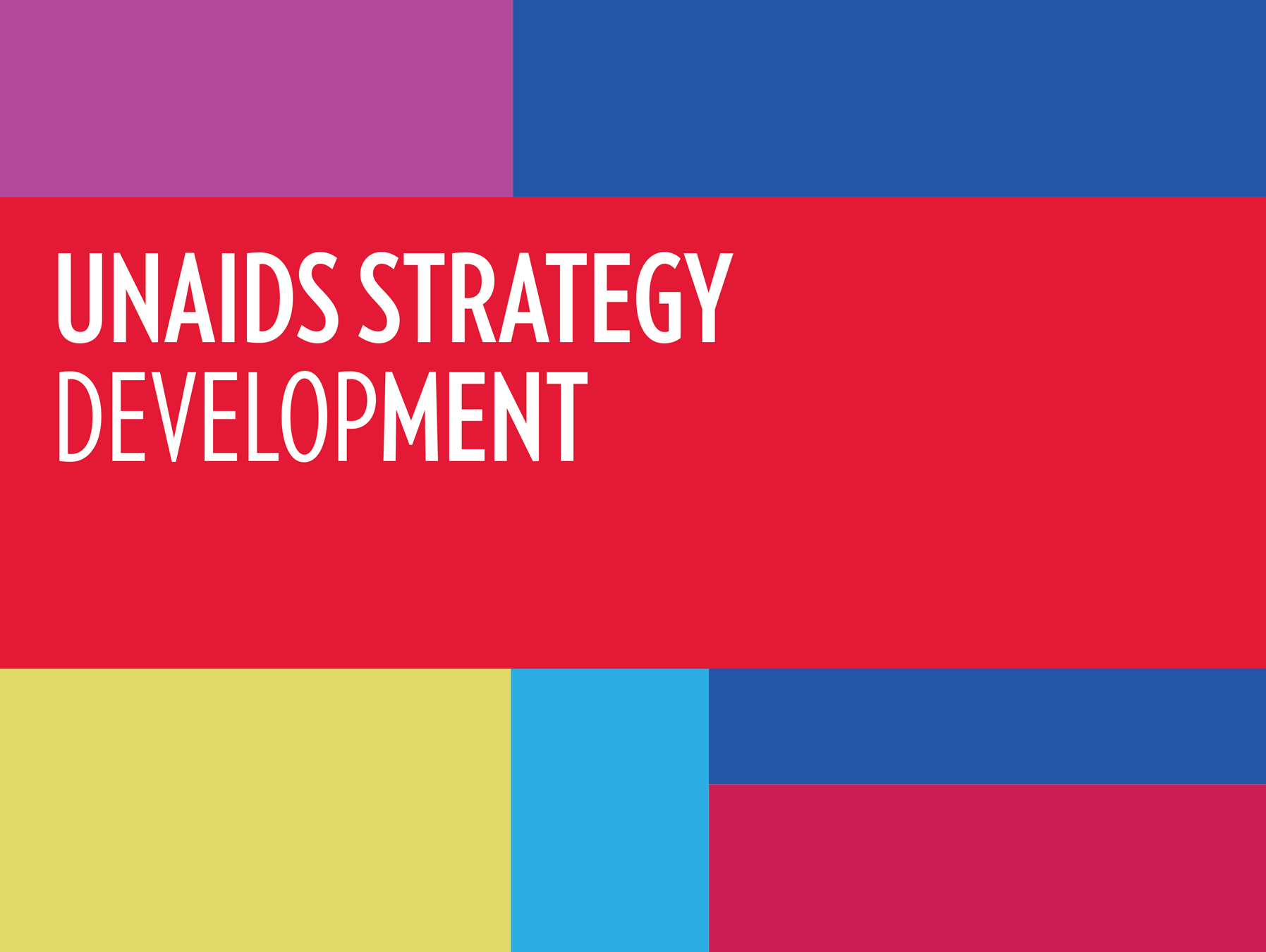 ONUSIDA | Junio de 2020
DESARROLLO DE LA ESTRATEGIA DE ONUSIDA
Cómo entablar discusiones en un grupo de enfoque
[Speaker Notes: Moderator: Charlotte]
Inclusivo, participativo, interactivo, multisectorial y a varios niveles - para inspirar a todos a contribuir, en particular a aquellos cuyas voces son ignoradas con frecuencia debido al estigma, la marginación y la exclusión.
Introspectivo y analítico sobre los logros, desafíos y fallos de la respuesta al SIDA. Debe ser un reflejo de la salud mundial, de los derechos humanos y del desarrollo más allá del VIH.
Innovador a la hora de explorar alianzas y sinergias con otras respuestas de salud y desarrollo, pero al mismo tiempo, centrado en el objetivo de acabar con el SIDA para 2030 a pesar de contextos desafiantes.
Un vistazo al proceso del desarrollo de la estrategia
46ª reunion de la Junta Coordinadora del Programa
Sesión extraordinaria de la JCP de ONUSIDA
Adopción de la estrategia
Reunión multilateral – prioridades estratégicas
23-25 de junio
Nov 7
Dec 20
Revisión de datos publicada
47ª Reunión de la Junta Coordinadora del Programa
Today
Los resultados de la revisión son la base de las consultas subsecuentes
6 days
17 days
24 days
2020
2021
May
Jun
Jul
Ago
Sep
Oct
Nov
Dic
Ene
Feb
Mar
16 days
25 days
Análisis de los datos y evidencias disponibles
Encuestas en línea, entrevistas, discusiones en grupos focales
Talleres, alineación de prioridades y establecimiento de pasos a seguir
Borrador de la estrategia y revisión
¿Y cuál es tu aporte?
Encuesta de la estrategia
Discusiones en gupos focales
Discusiones mejor estructuradas que permiten explorar un eje temático a profundidad e identificar recomendaciones para la Estrategia.
Las discusiones se pueden centrar en un tema, un área geográfica o en poblaciones específicas.
Una oportunidad para sostener un diálogo multilateral.
La encuesta en línea está disponible para todo aquel que quiera dar su opinión sobre lo que debería hacerse en la Estrategia de ONUSIDA más allá de 2021.
Un grupo de preguntas de elección múltiple.
Cualquiera puede hacer la encuesta sin importar su papel dentro de la respuesta al VIH.
El formato
y la plataforma
Tomando en consideración las medidas de la COVID-19:
Una conversación de 3 horas de duración.
En una plataforma virtual como Zoom.
Se sugieren ente 20 y 25 participantes.
Si es posible reunirse presencialmente, siempre que se respeten las medidas de distanciamiento locales:
La agenda se puede adaptar a discusiones cara a cara.
01
02
03
04
Nota: La agenda incluye discusiones para grupos pequeños. La guía utiliza una cuenta de Zoom paga como plataforma virtual. Si no utilizas Zoom, verifica que tu plataforma de elección cuenta con esta función.
[Speaker Notes: You can safely remove this slide. This slide design was provided by SlideModel.com – You can download more templates, shapes and elements for PowerPoint from http://slidemodel.com/]
Antes de la discusión en el grupo de enfoque
Escoge una plataforma
Revisa la agenda
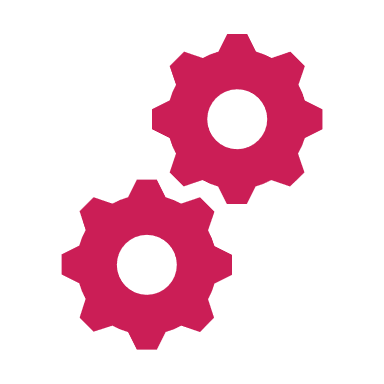 Decide cómo manejar las salas para grupos pequeños
Designa un moderador
Identifica el tema
Antes de seguir adelante…
¿Tienes alguna pregunta? 
¿Necesitas apoyo para organizar una discusión?
¿Quieres sugerir algún tema?

Contáctanos a través de strategyteam@unaids.org para poder darte orientaciones y apoyo durante tu preparación.
Esta guía
01
02
Tips para moderadores y detalles sobre ejercicios específicos
Una propuesta de agenda con notas para moderadores
03
04
Un glosario de términos
Un formato de informes para sintetizar las discusiones
Agenda con notas para los moderadores
01
De ahora en adelante, la línea de tiempo seguirá un patrón de colores que se basa en la persona que está a cargo:
Moderador
Notas para el moderador
Moderador técnico
01h50–02h00  (10 minutos) - Pausa
¿Tienes alguna pregunta? ¿Necesitas aclarar algo?¿Quieres hacer una sugerencia?Contáctanos a través de strategyteam@unaids.org para poder darte orientaciones y apoyo durante tu preparación.
Tips para moderadores y detalles sobre ejercicios específicos
02
Aunque no todos los moderadores tienen los mismos objetivos, las próximas páginas dan un buen panorama de lo que debe suceder en todo tipo de grupo de enfoque, sin importar lo que busquen lograr los equipos. Esta lista también pone en evidencia la amplitud de temas que se deben tomar en cuenta al crear estos espacios.
El concepto para guiar salas de grupos pequeños 
Un enfoque basado en personas
03
Marco contextual
02
Las estructuras que responden al VIH
01
Llegar a los más necesitados
El concepto para guiar  salas de grupos pequeños 
Un enfoque basado en personas
Llegar a los más necesitados
03
Centrarse en grupos marginados y continuar permitiendo el acceso al tratamiento y a la prevención a aquellos que lo tienen.
Las estructuras que responden al VIH
En resumen, de esto trata la respuesta al SIDA, de las estructuras y organizaciones que implementan directamente la Estrategia. Algunas de ellas son el Programa Conjunto, el Fondo Mundial, PEPFAR y, sobre todo, los socios nacionales que implementan el Plan Nacional del SIDA.
02
Marco contextual
01
El contexto externo, más allá del VIH, puede tener un gran impacto, sea debido a que la respuesta al VIH se encuentra dentro de un asunto aún mayor (por ejemplo, los ODS y la Agenda 2030 o la cobertura de salud universal) o a que surgen otros asuntos que impactan los servicios, fondos o prioridades (por ejemplo, la pandemia de COVID-19, los desastres naturales o las crisis humanitarias).Algunos de estos asuntos están impulsando fuerzas en el mundo en las que podemos participar y en las que podemos influenciar para crear una respuesta al SIDA más efectiva. Otras, por otro lado, se salen de nuestro control, pero impactan significativamente nuestro trabajo.
El concepto para guiar  salas de grupos pequeños 
Un enfoque basado en personas
Reunión virtual
Reunión presencial
Familiarízate con las descripciones de los distintos círculos y ten a mano la imagen para compartirla.
Dedica 5 minutos en la plenaria a conversar sobre el circulo concéntrico de forma que, cuando los participantes se dividan en grupos pequeños, haya una visión común de los mismos. 
Pregunta: "¿Algo qué añadir a las descripciones que hemos usado?".
Invita a los participantes a tomar notas individualmente por 5 minutos. El moderador técnico puede usar este tiempo para configurar las salas más pequeñas si aún no están listas. 
Explica que los participantes tendrán que aceptar una invitación a la sala para grupos pequeños, asignar a una persona para tomar notas y otra para llevar el tiempo. Recuérdales que usen la plantilla para responder las siguientes preguntas:
¿Como vemos la situación actual? ¿Qué nos preocupa? ¿Qué nos da esperanza? ¿Qué limita nuestra habilidad para alcanzar metas?
Cierra las salas más pequeñas y pasa a la plenaria para oír los reportes y la discusión. Pregunta cuáles fueron las ideas principales.
Usa un proyector o una versión impresa del circulo concéntrico. 
Dedica 5 minutos en la plenaria a conversar sobre el circulo concéntrico de forma que, cuando los participantes se dividan en grupos pequeños, haya una visión común de los mismos.
Pregunta: "¿Algo qué añadir a las descripciones que hemos usado?".
Invita a los participantes a tomar notas individualmente por 5 minutos
Explica que los participantes deben asignar a una persona para tomar notas en sus pequeños grupos y recuérdales que usen la plantilla para responder las siguientes preguntas:
¿Como vemos la situación actual? ¿Qué nos preocupa? ¿Qué nos da esperanza? ¿Qué limita nuestra habilidad para alcanzar metas?
Toma nota del tiempo y circula por la habitación para asegurarte de que los participantes estén trabajando y sigan las preguntas guía.
¿Qué es un Café Mundial?
El Café Mundial es una metodología simple, efectiva y flexible que permite entablar un diálogo amplio. Cada elemento del método tiene un objetivo especifico y corresponde a uno o a más de los principios del diseño.
Reunión virtual
Reunión presencial
Aclara el objetivo: antes de reunir a personas por un café, aclara cuál es el objetivo. Entender este punto es necesario para determinar quién debe estar ahí, las preguntas a debatir y los detalles del diseño.
Decide con tu comoderador si las salas de grupos pequeños serán conformadas aleatoria o predeterminadamente.
Explora preguntas importantes, no subestimes la atención que se necesita para identificar buenas preguntas.
Incentiva la participación de cada persona.
Diseña tu café de forma que haya el máximo de polinización cruzada posible.
Cada grupo debe asignar a una persona para llevar el tiempo y otra para tomar las notas que serán compartidas en la plenaria.
Aclara el objetivo: antes de reunir a personas por un café, aclara cuál es el objetivo. Entender este punto es necesario para determinar quién debe estar ahí, las preguntas a debatir y los detalles del diseño
Explora preguntas importantes, no subestimes la atención que se necesita para identificar buenas preguntas.
Crea un espacio acogedor: mesas con sillas de acuerdo al tamaño predeterminado de los grupos. Asegúrate de que haya rotafolios y marcadores para tomar notas.
Cada mesa tiene un anfitrión y los invitados circulan a una diferente después de cada ronda de preguntas, pero el anfitrión queda atrás.
Dales tiempo a los anfitriones de dar un breve resumen de la última conversación que tuvieron antes de empezar la siguiente ronda.
Incentiva la participación y motiva a todo el grupo a conversar para explorar los temas y las preguntas que surjan después.
De aquí en adelante encontrarás tips útiles para ser moderador de una discusión en un grupo de enfoque
¿Tienes alguna pregunta? ¿Quieres aclarar algo?¿Quieres hacer una sugerencia?Contáctanos a través de strategyteam@unaids.org para poder darte orientaciones y apoyo durante tu preparación.
Glosario de términos
03
Un formato de informes para sintetizar las discusiones
04